Estudando para o ENEM de forma invertida
EEEFM.Coronel Gomes de Oliveira

Nome: Carlos Eduardo de Jesus Souza
Turma: 2ºN01
Professor: Lucas Xavier 
Assunto:Mecânica | Física | Educação



ENEM: 2012. Questão = 54
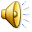 Questão do ENEM
Enem 2012: Questão 54.
Os carrinhos de brinquedos podem ser de vários tipos. Dentre eles, há os movidos a corda, em que uma mola em seu interior é comprimida quando a criança puxa o carrinho para trás. Ao ser solto, o carrinho entra em movimento enquanto a mola volta à sua forma inicial. O processo de conversão de energia que ocorre no carrinho descrito também é verificado em :
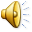 Opções de resposta
a) um dínamo.
 b) um freio de automóvel.
 c) um motor a combustão. 
d) uma usina hidroelétrica.
 e) uma atiradeira (estilingue)
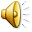 Resolução
A energia armazenada na mola ou em um estilingue é potencial elástica e vai ser transformada em energia cinética do carrinho ou da pedra lançada pelo estilingue.
 
Resposta= e) uma atiradeira (estilingue)
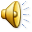 Aplicação
Uma mola, que apresenta uma determinada constante elástica, está fixada verticalmente por uma de suas extremidades.
Ao acoplarmos a extremidade livre a um corpo de massa M, o comprimento da mola foi acrescido de um valor x, e ela passou a armazenar uma energia elástica E.

:
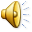 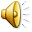